Task Hierarchy
Hierarchy of data-driven tasks
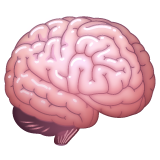 Prescriptive
What’s the risk for stroke if people take statins?
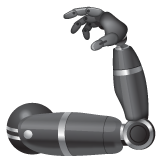 Predictive
What’s the risk for stroke?
Human interest
Descriptive
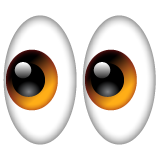 How many people suffered stroke?
Difficulty
Judea Pearl’s ladder of causation
Hernán et al. Classification of Data Science Tasks
Hierarchy of data-driven tasks
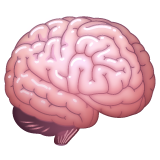 Prescriptive
Lossy Translation
Will a customer stay if I’ll give them a coupon?
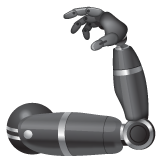 Predictive
What’s the risk of a customers to quit the service?
Human interest
Descriptive
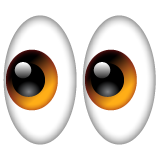 How many costumers had quit the service?
Difficulty
Judea Pearl’s ladder of causation
Hernán et al. Classification of Data Science Tasks
[Speaker Notes: Indirect ways of answering the question of interest.
A 2-step approach: predict who’s at risk and send them coupons (assuming that coupons reduce risk of churn, rather then estimating it from data)]
Hierarchy of data-driven tasks
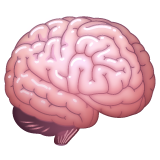 Prescriptive
What’s the risk for stroke if people take statins?
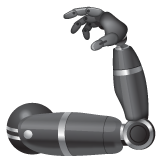 Predictive
What’s the risk for stroke?
Human interest
“Ok, now what?”
Descriptive
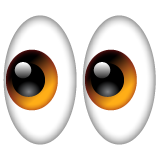 How many people suffered stroke?
Difficulty
Judea Pearl’s ladder of causation
Hernán et al. Classification of Data Science Tasks
[Speaker Notes: Prescriptive > predictive: once we know we’re in risk, it’s very human of us to want to mitigate it.]
What’s the risk for stroke if people take statins?
“Well, what’s the risk for stroke if they wouldn’t take statins?”
Causal Inference – The Task
Quantifying the causal effect of a specified intervention on a specified outcome.
“Well, what’s the risk for stroke if they wouldn’t take statins?”
Disentangle spurious correlations from causal contributions
[Speaker Notes: Known treatment of interest and known measure of outcome.
quantify the impact of the intervention on the outcome.]
Causal Inference – The Task
Quantifying the causal effect of a specified intervention on a specified outcome.
“Well, what’s the risk for stroke if they wouldn’t take statins?”
Disentangle spurious correlations from causal contributions
[Speaker Notes: Known treatment of interest and known measure of outcome.
quantify the impact of the intervention on the outcome.]
Causal Inference – The Task
Quantifying the causal effect of a specified intervention on a specified outcome.
“Well, what’s the risk for stroke if they wouldn’t take statins?”
Disentangle spurious correlations from causal contributions
[Speaker Notes: Known treatment of interest and known measure of outcome.
quantify the impact of the intervention on the outcome.]